Deutschstunde
3 G klasse
Heute ist der September
Thema der Stunde:
Die Zahlen
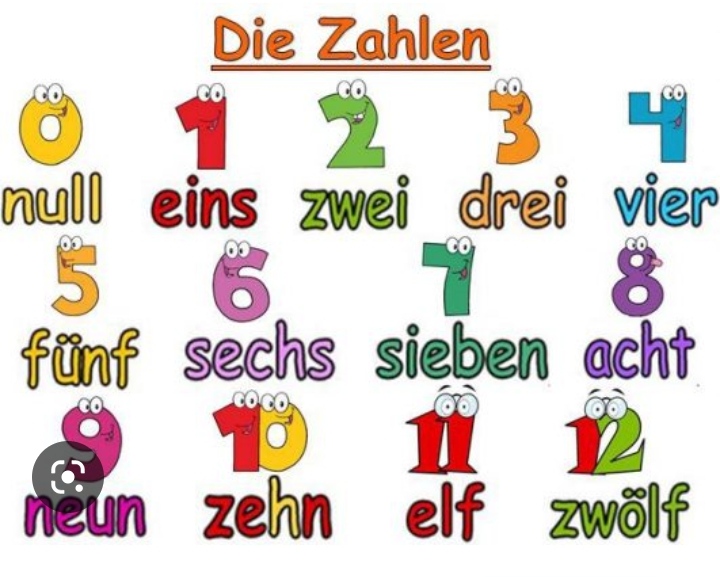 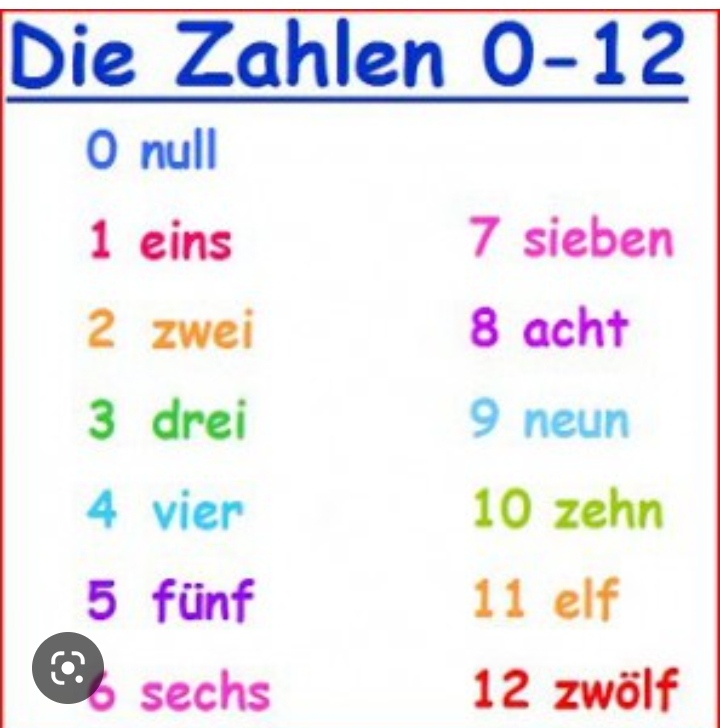 Nicht : Sechs – sechzehn             Sieben- siebzehn
13
drei           zehn
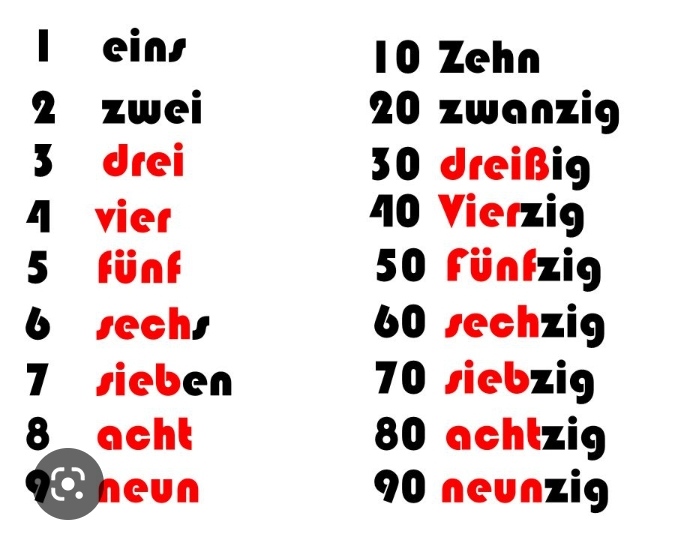 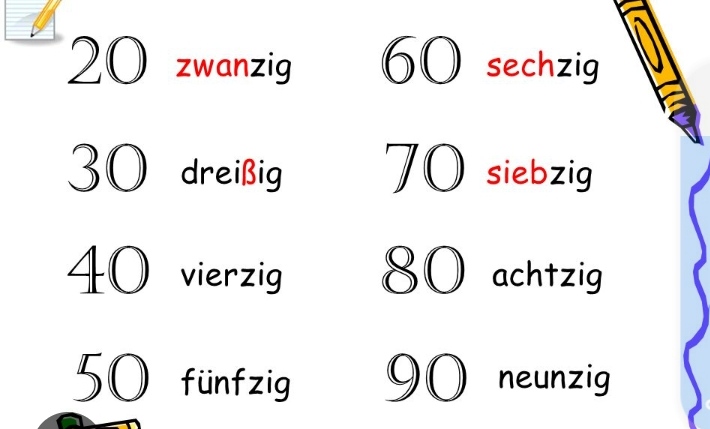 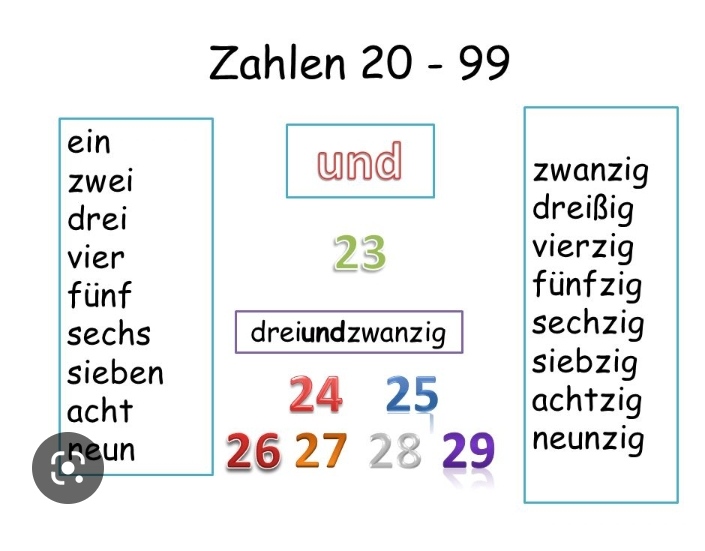 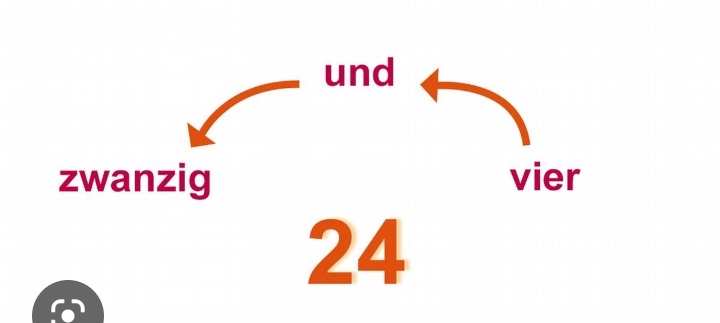 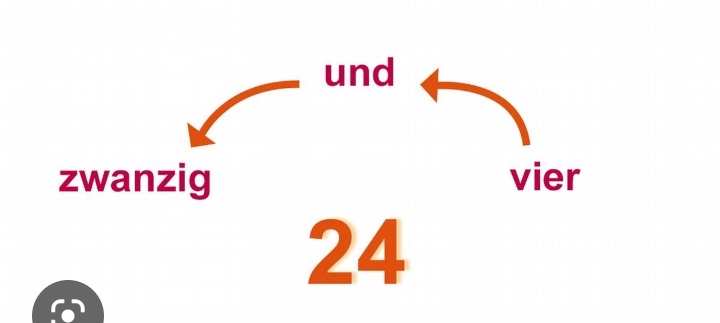 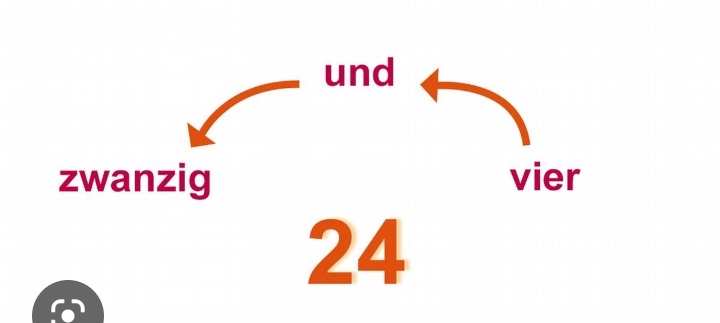 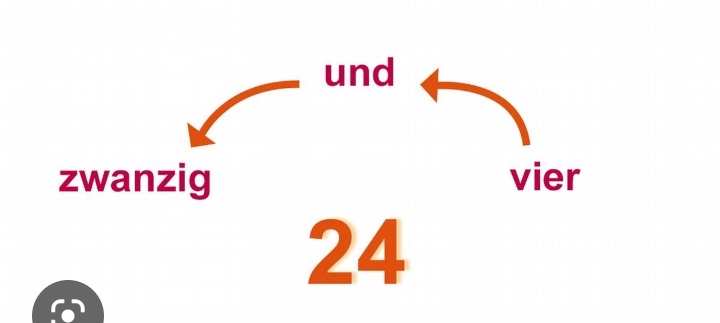 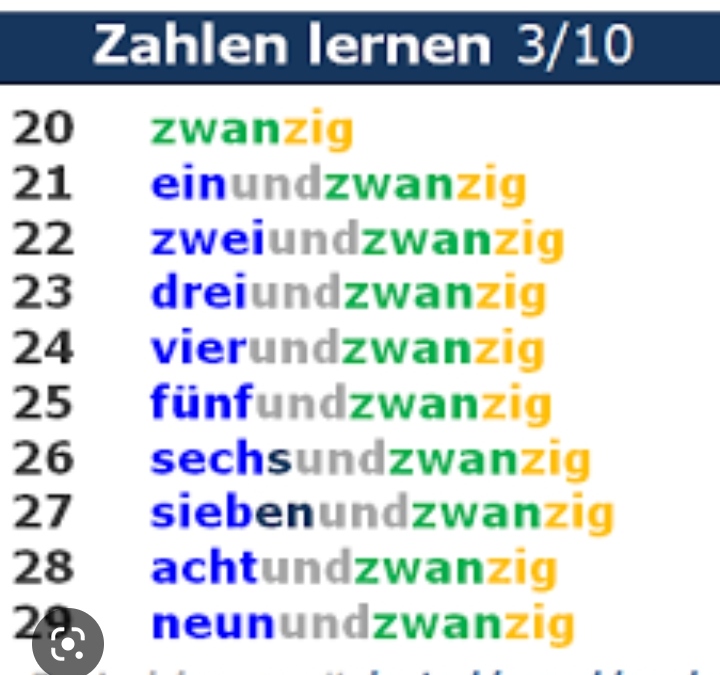 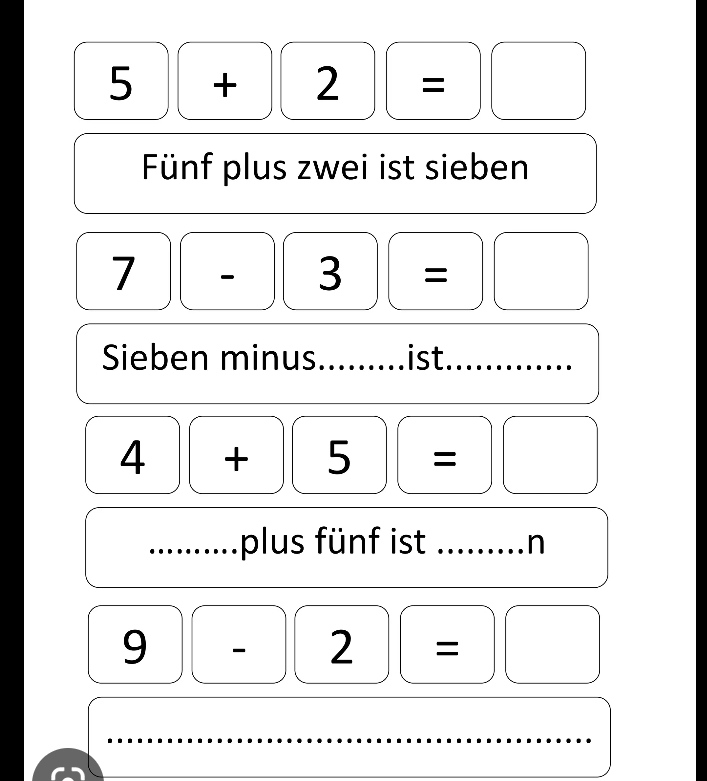 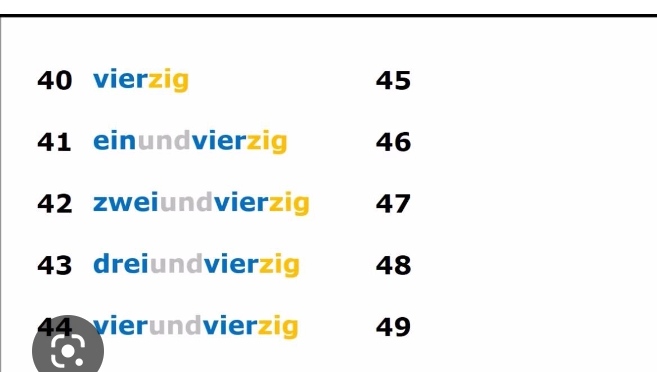 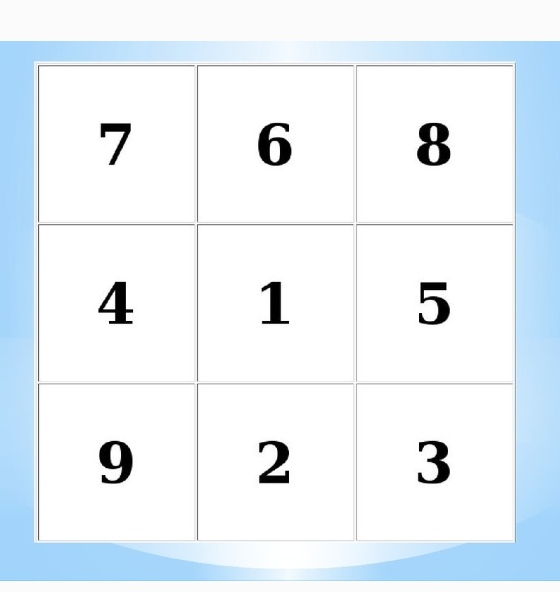 spiel
Raten wir die Zahlen
eird-                      ierdzhen-
riev-                       wanigzz-
iesndnufὓzinfg-
nuendunnuneizg-
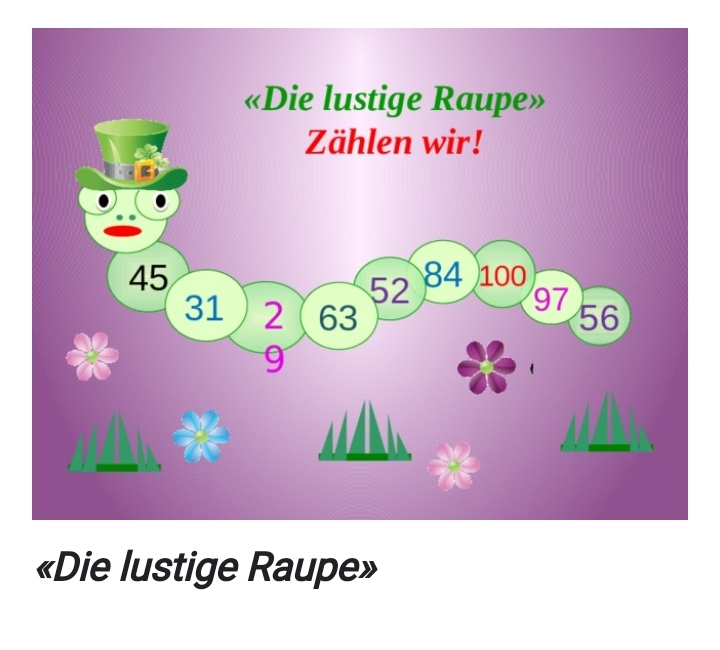 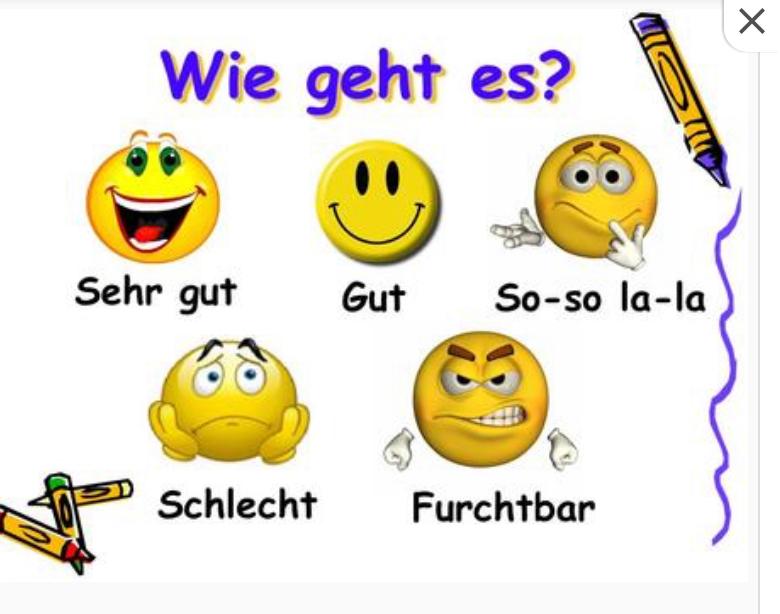 Aufwiedersehen!